PROCÉDÉS DE SÉPARATION
Fais par William Alain
#1 sédimentation
Laisse reposer
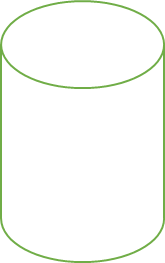 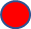 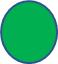 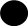 Mélange hétérogène
# 2 Décantation
Transvider le liquide
Tige de verre
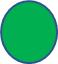 résidu
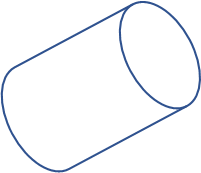 Mélange hétérogène
Bécher
# 3 Filtration
Fabriquer un papier filtre
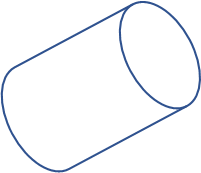 1
Mélange homogène
1